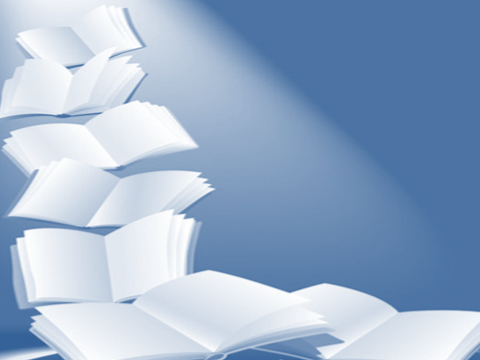 Группы приставок в зависимости от написания
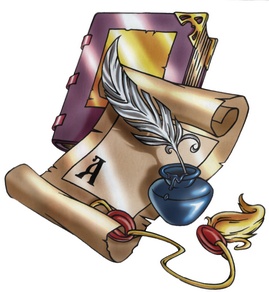 Урок русского языка 
в 5 классе
Потапова Л.В., учитель русского языка и литературы Раменской средней  школы № 4
Собери слово
повторение
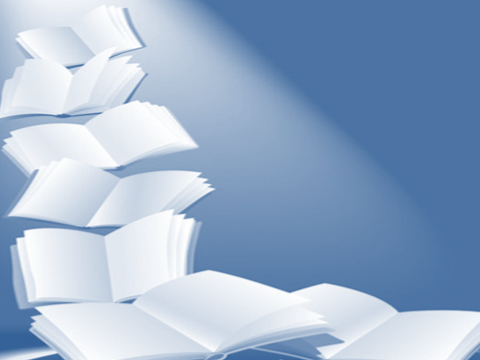 Каждая часть слова что-то выражает, несет какой-то смысл, для чего-то служит.
А.Н.Тихонов
Морфемный разбор слов
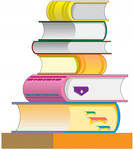 заговорим
говорливый
привокзальный
выстрел
бездорожный
(в) тростнике
Группы приставок в зависимости от написания
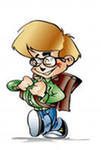 Работа с текстом
Домашнее задание
Упр.619
Стр. 21 (правила о написании приставок)
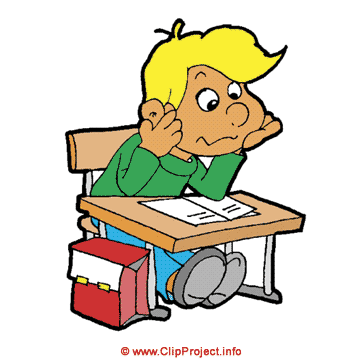  Итоги урока 
О какой части слова мы сегодня говорили?
Что нового узнали о данной морфеме?
Чему научились?
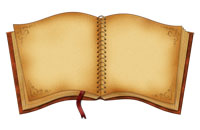 Собери слово
Корень мой находится в цене,  - 
В очерке найди приставку мне.
Суффикс мой в тетрадке вы встречали,
Вся же – в дневнике я и в журнале!
оценка
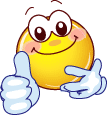